Муниципальное бюджетное общеобразовательное учреждение
Гимназия № 9 г. Химки 
Дошкольное отделение «Колосок»
Моя педагогическая находка«Развивающая билингвальная среда  для познавательного развития детей дошкольного возраста«Познаю мир на двух языках»
Воспитатель: 
Ибрагимхалилова Самира Заировна
Развивающая среда
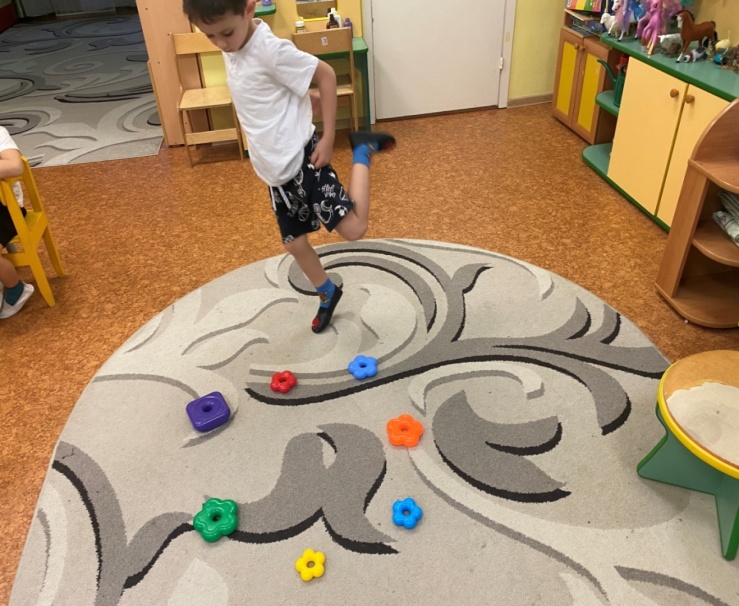 Билингвизм двуязычие <лат. bi – «два» + lingua «язык»
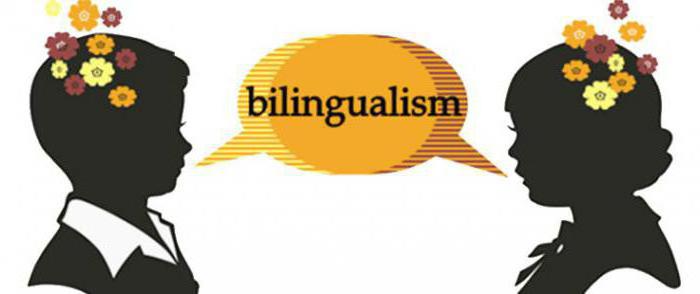 Сензитивный период  
- это период максимальных возможностей для формирования какого-либо свойства психики ребенка.
Сензитивный период для начала  изучения  иностранного языка  - 3 – 7 лет.
Знание  иностранного языка – «инвестиция» в дальнейшее благополучие ребенка
Цель:
Создать условия для развития познавательного и речевого потенциала ребенка в различных видах деятельности
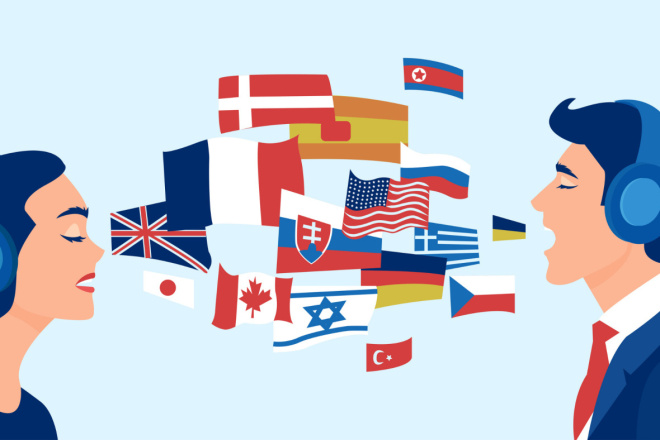 Задачи:
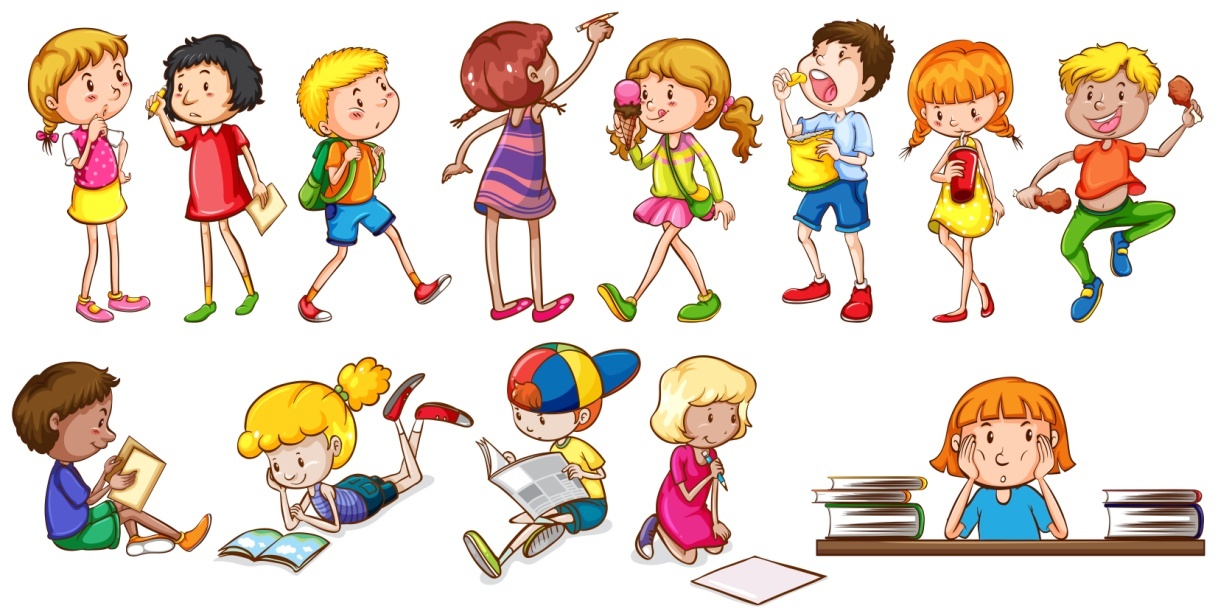 Погружение в языковую среду
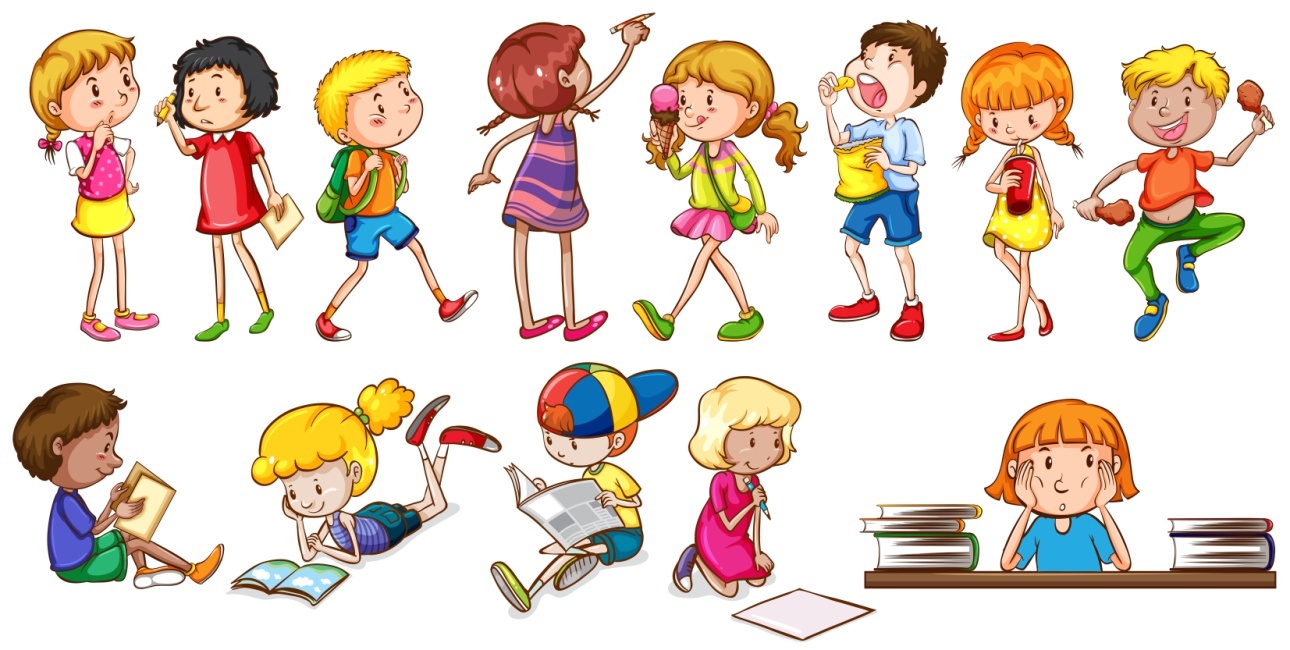 Событийные формы деятельности
Взаимодействие с родителями
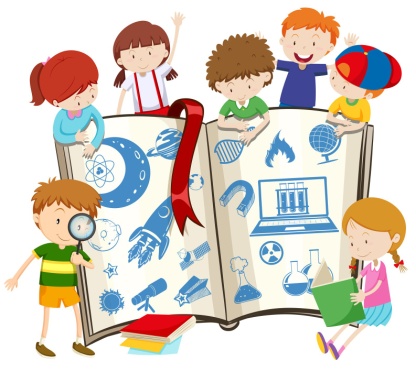 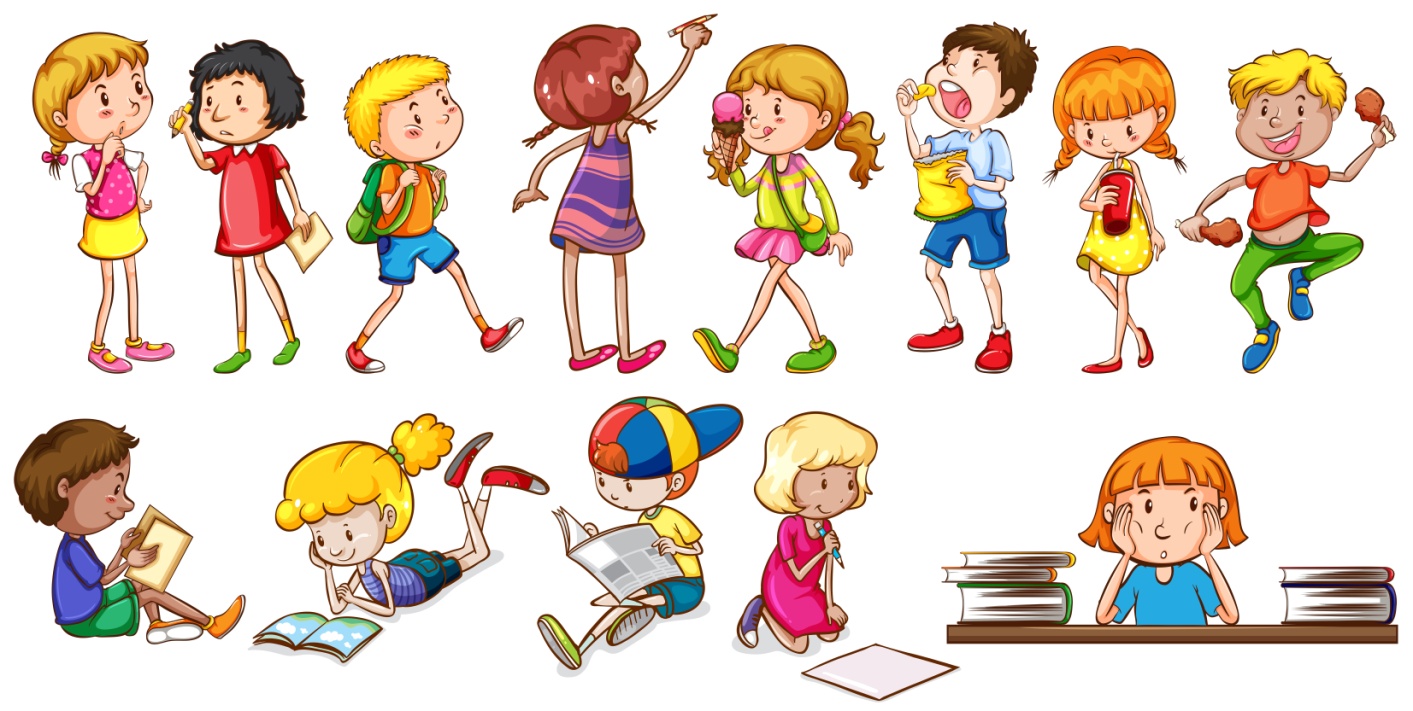 Обогащение РППС
Петр Яковлевич Гальперин
Лев Семенович Выготский
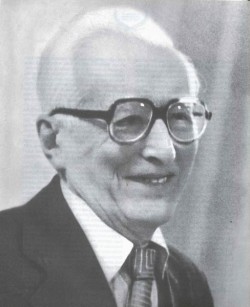 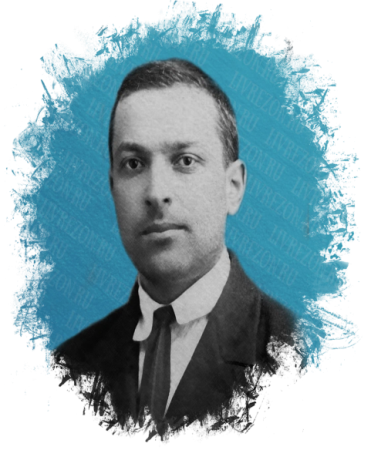 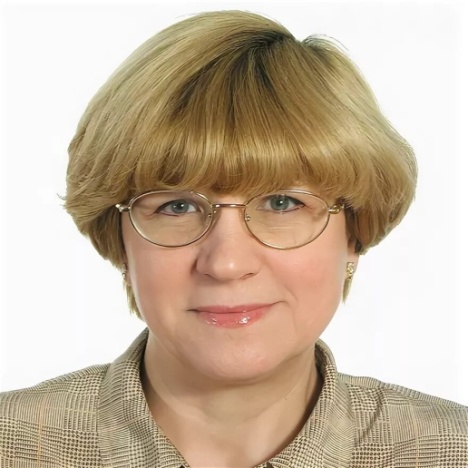 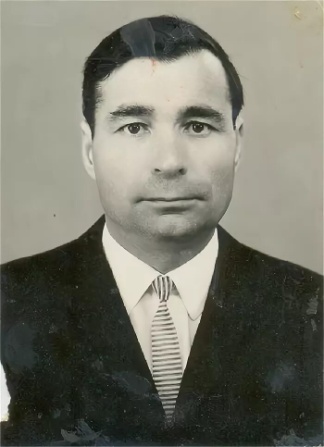 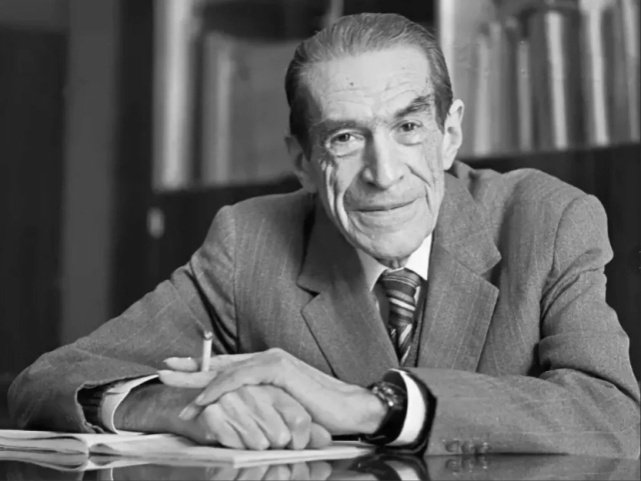 Никитенко 
Зинаида Николаевна
Михайлов   
Матвей Михайлович
Алексей Алексеевич Леонтьев
Игра
«В магазине»
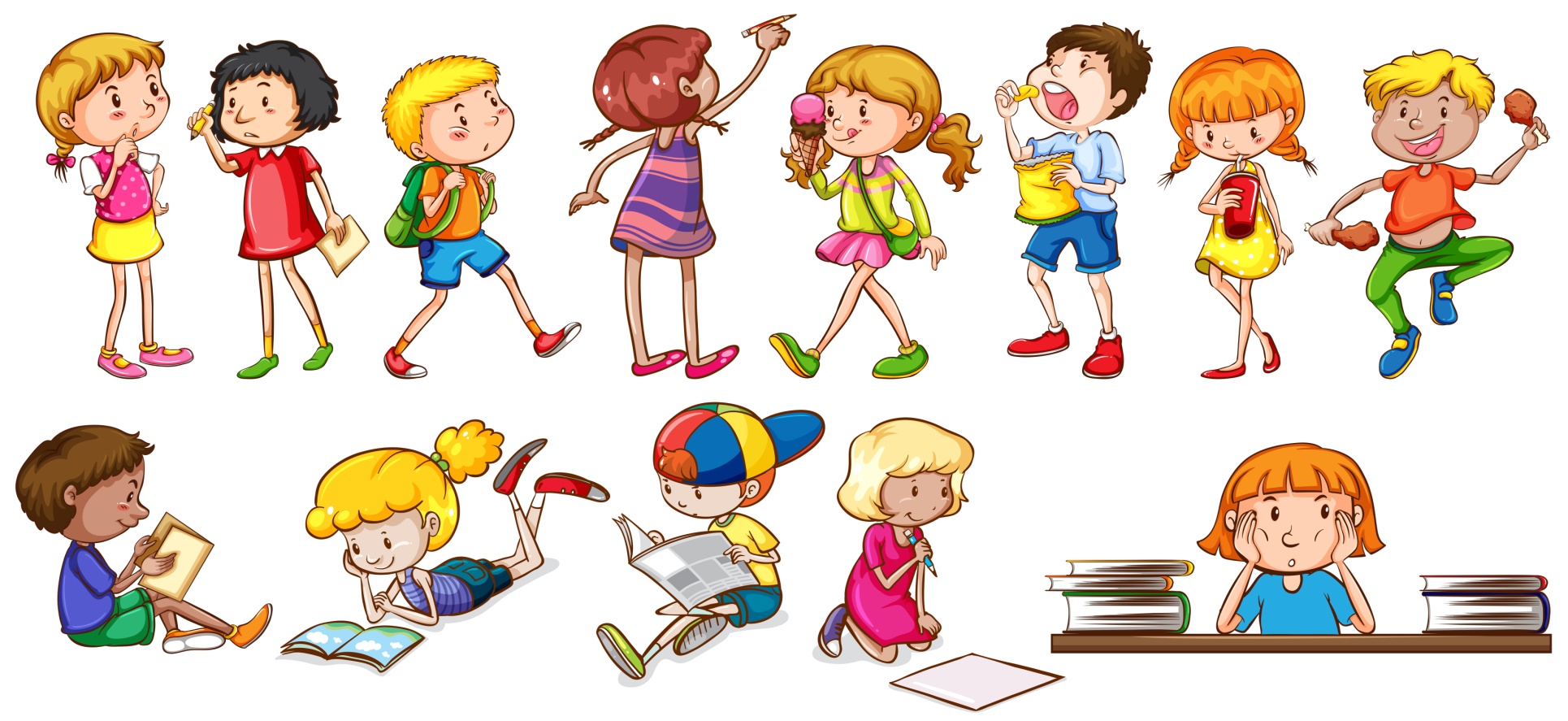 Дидактические игры
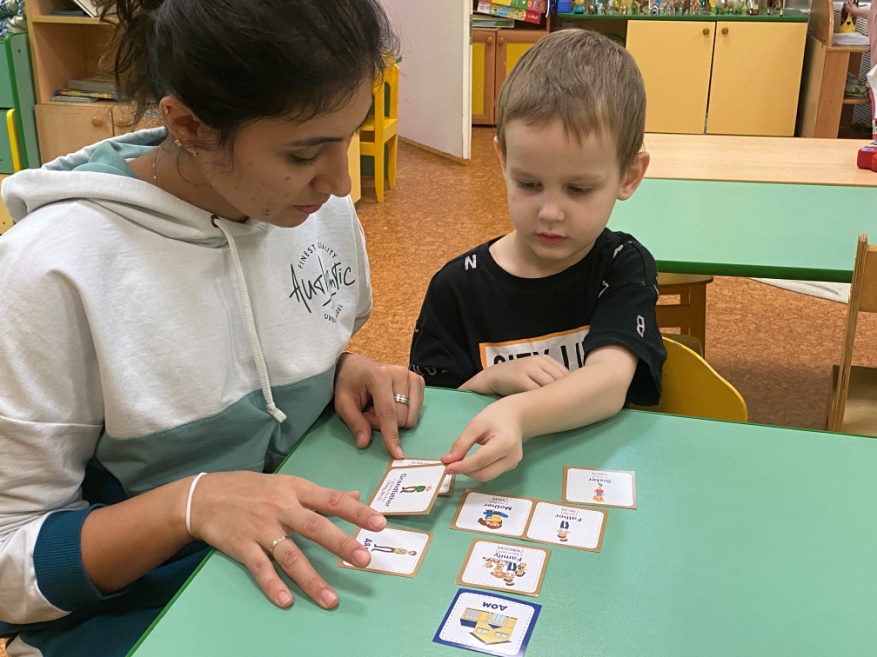 Животные
Зарядка
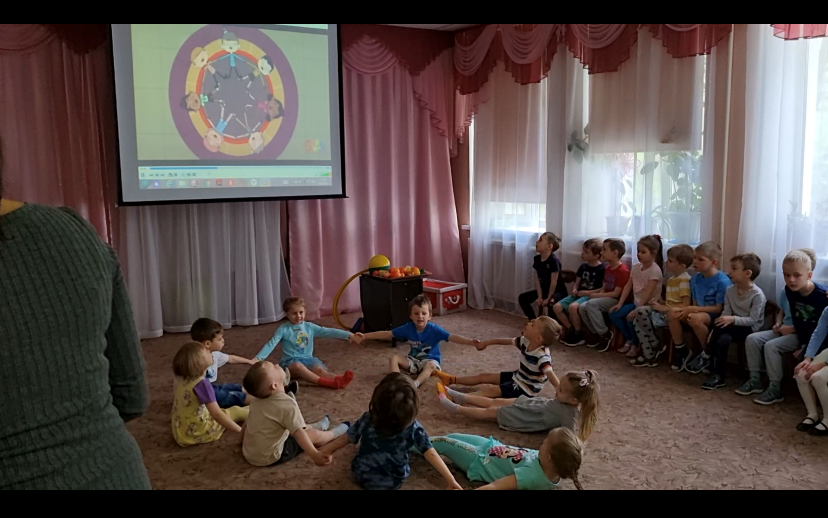 Игры с мячом
«Съедобное  и несъедобное»
Игры на координацию и запоминание цветов
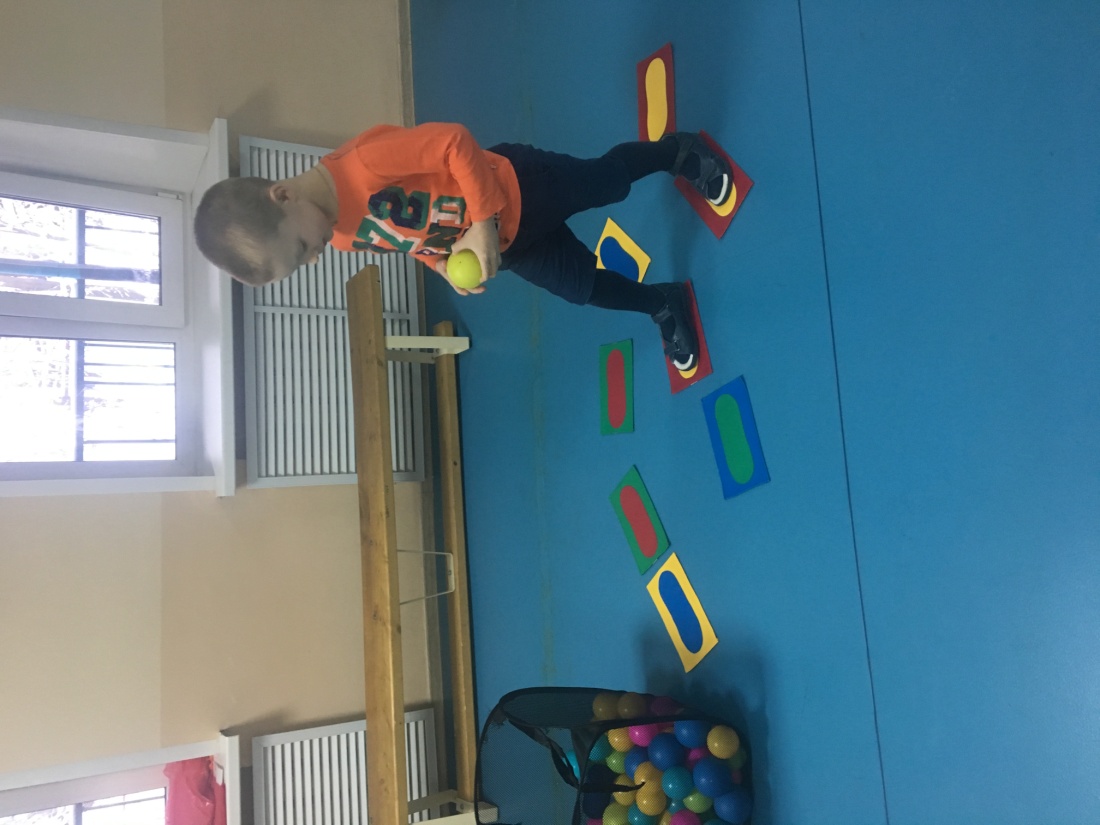 Песни
Мои игры
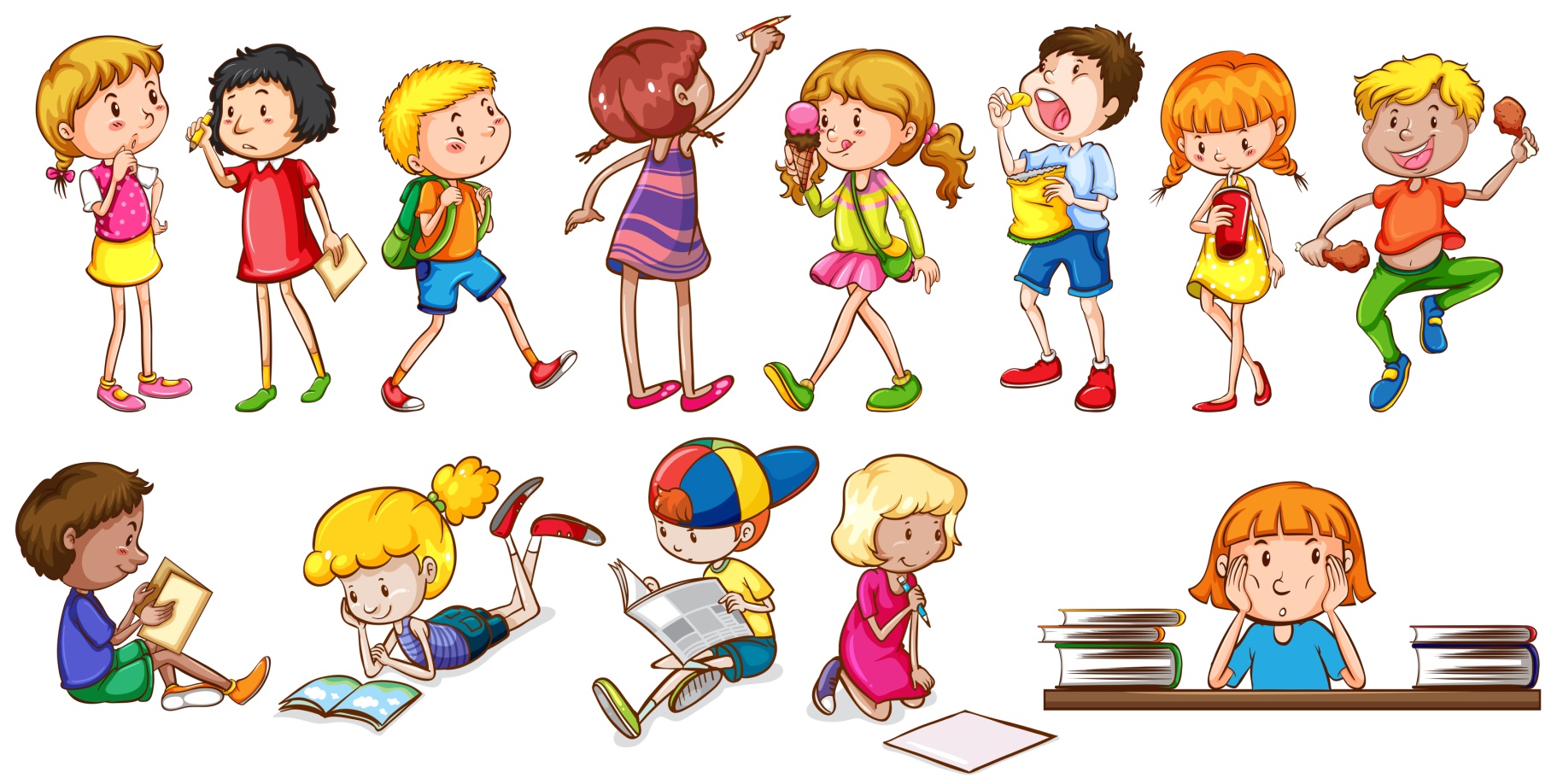 Игры на запоминание геометрических фигур
Мнемотаблицы
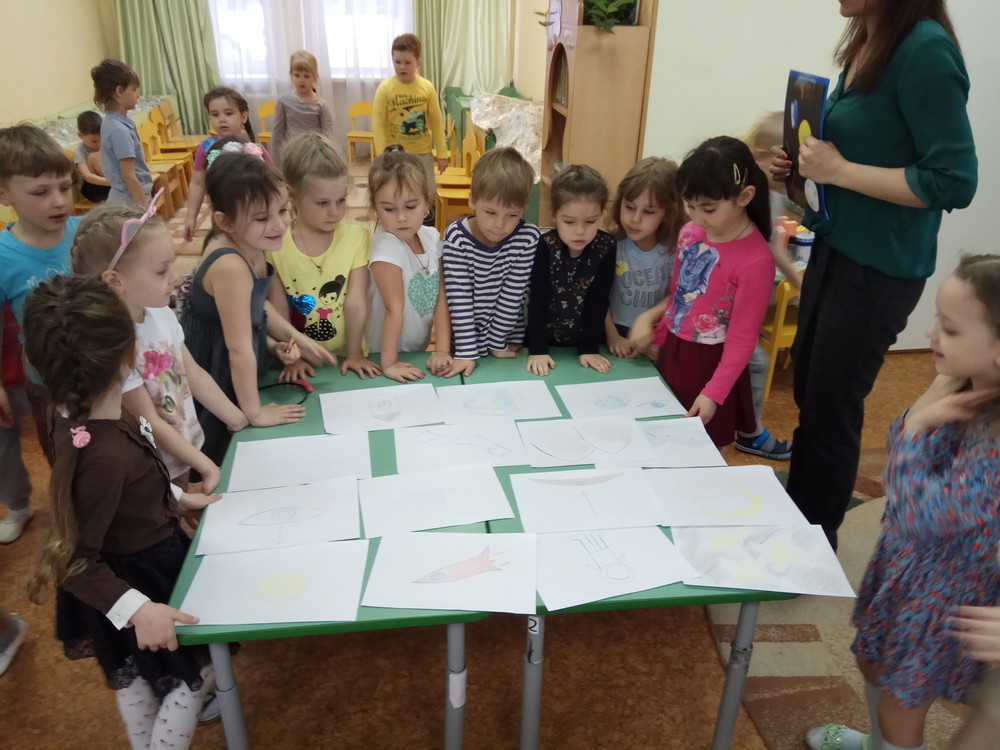 «Счет  от 1 до 10»
«В 5 часов»
Путешествие в Англию
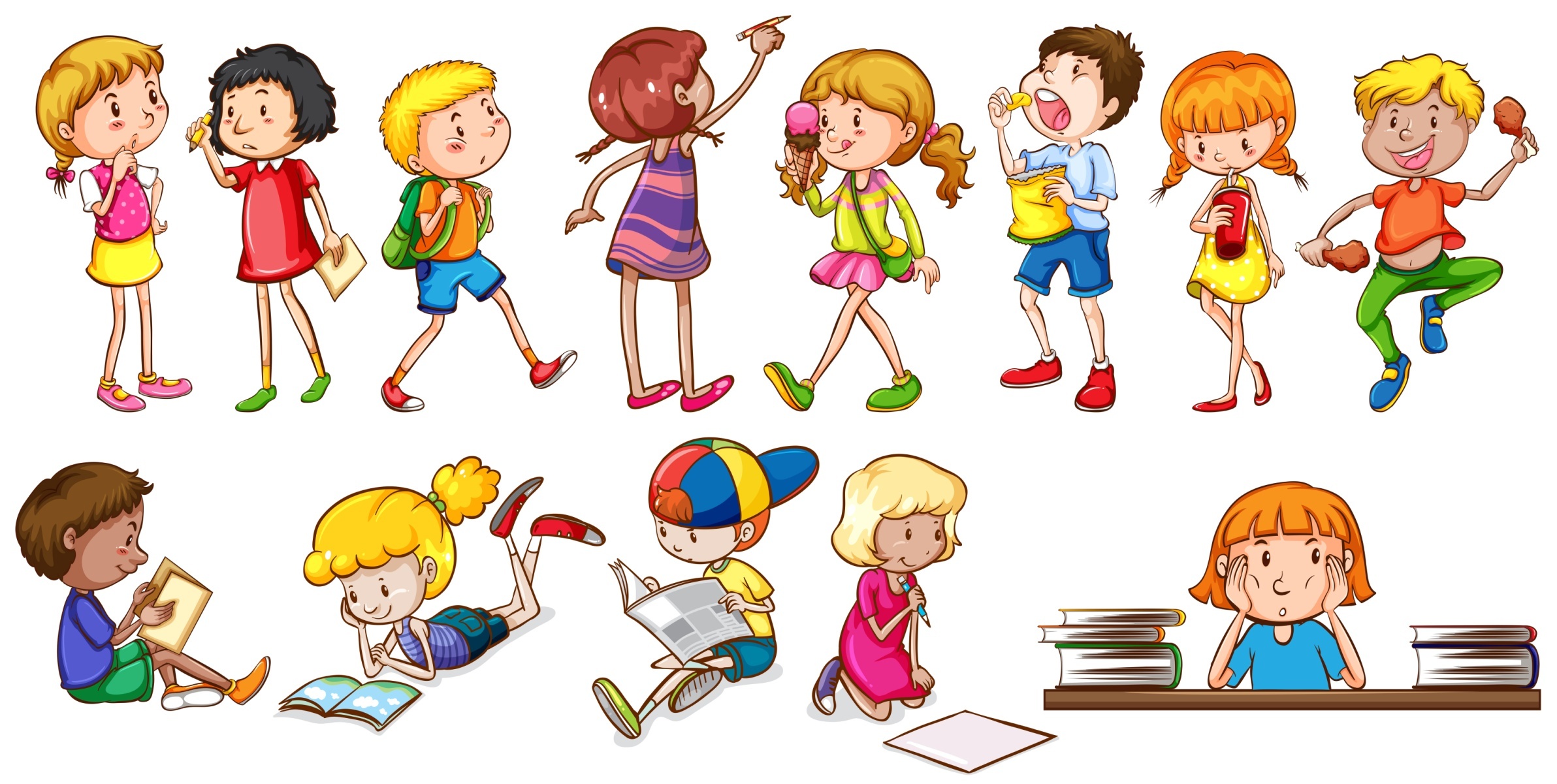 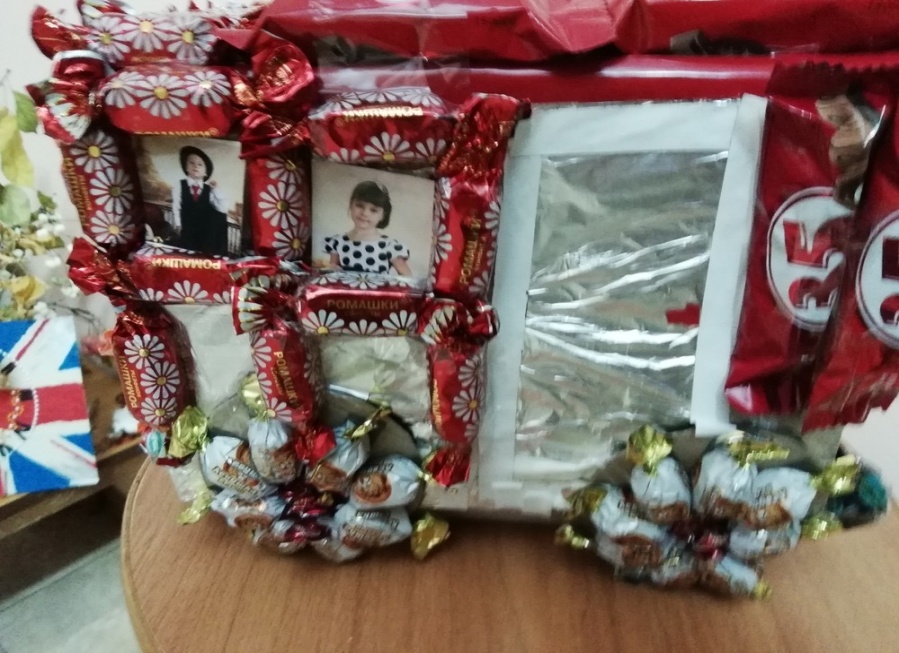 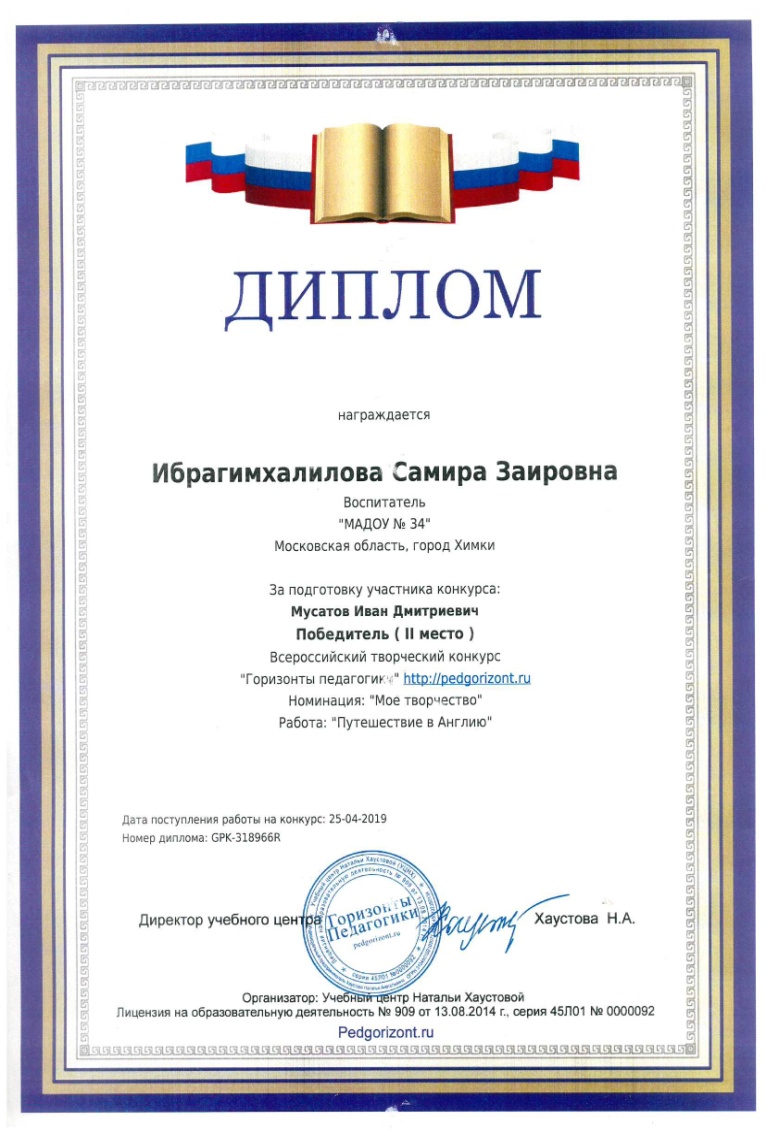 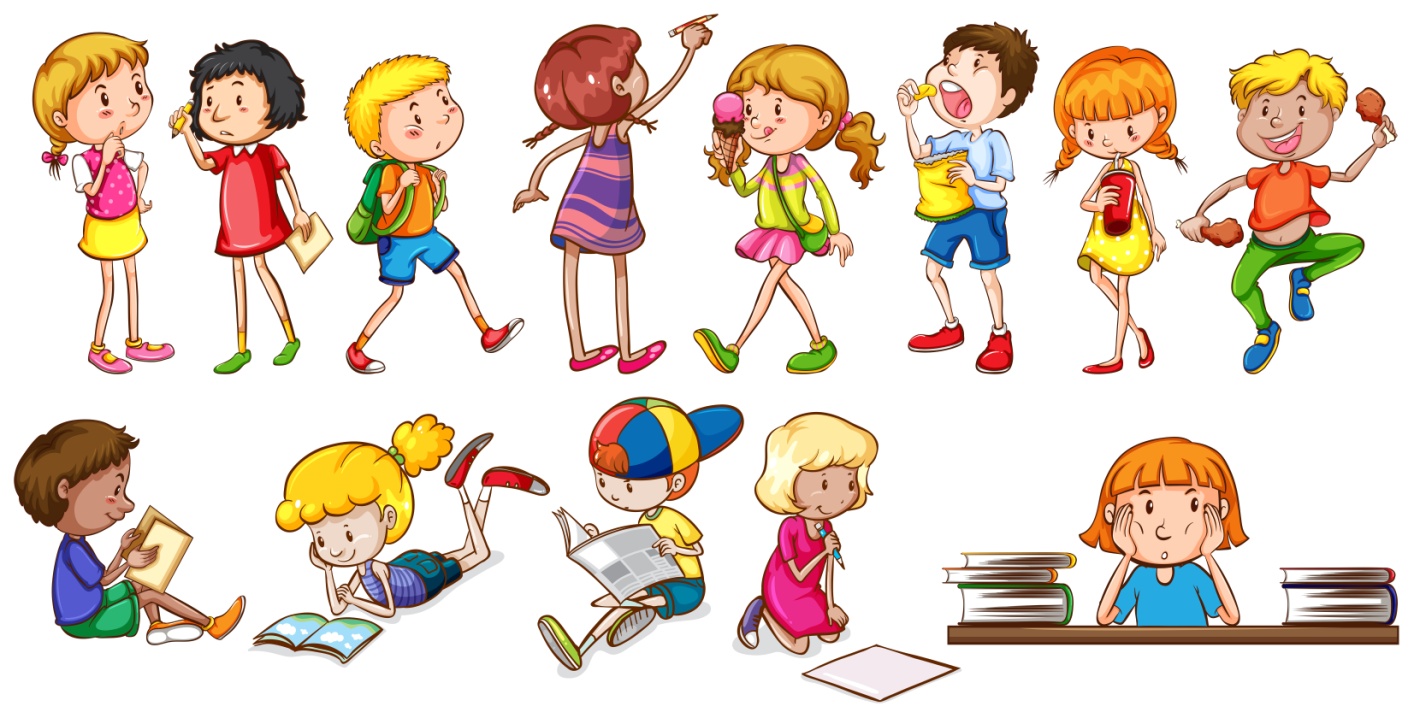 Открытые занятия с знакомыми героями
«Волшебный сундучок»
Консультации для родителей
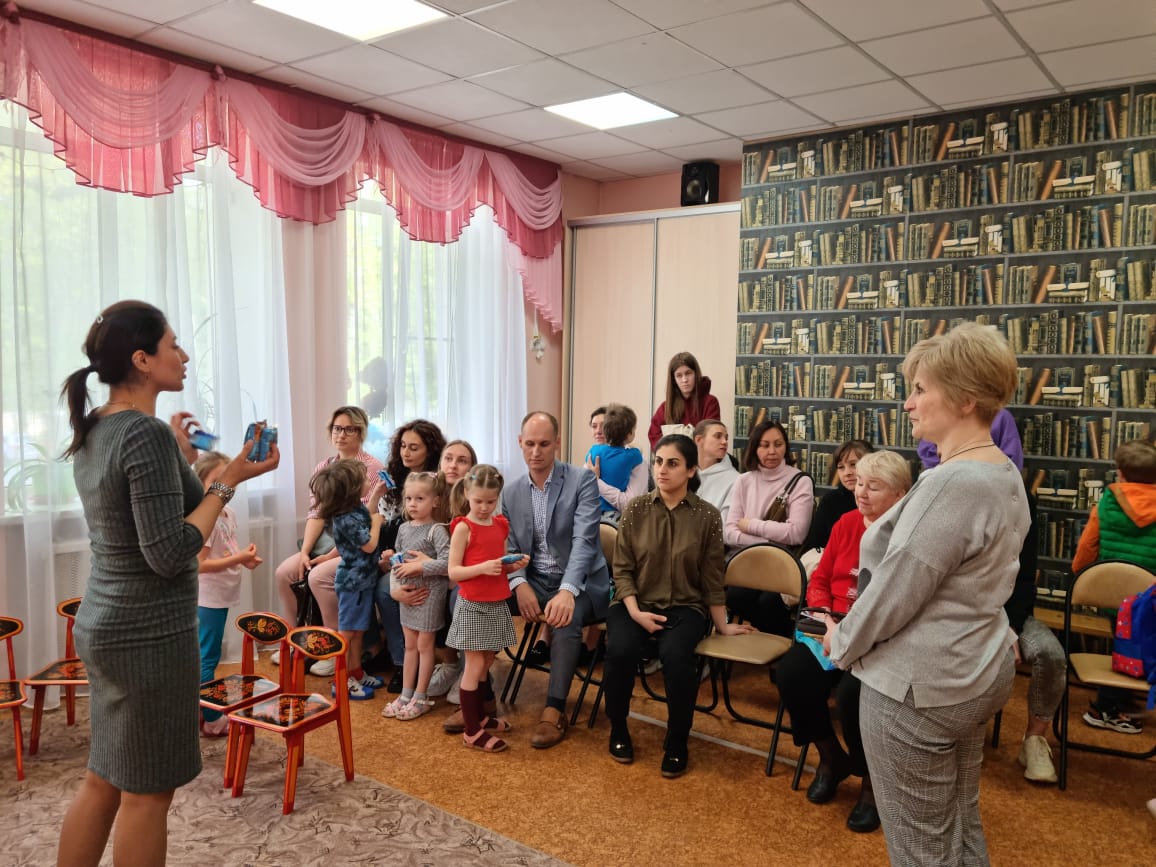 Сюжетные игры
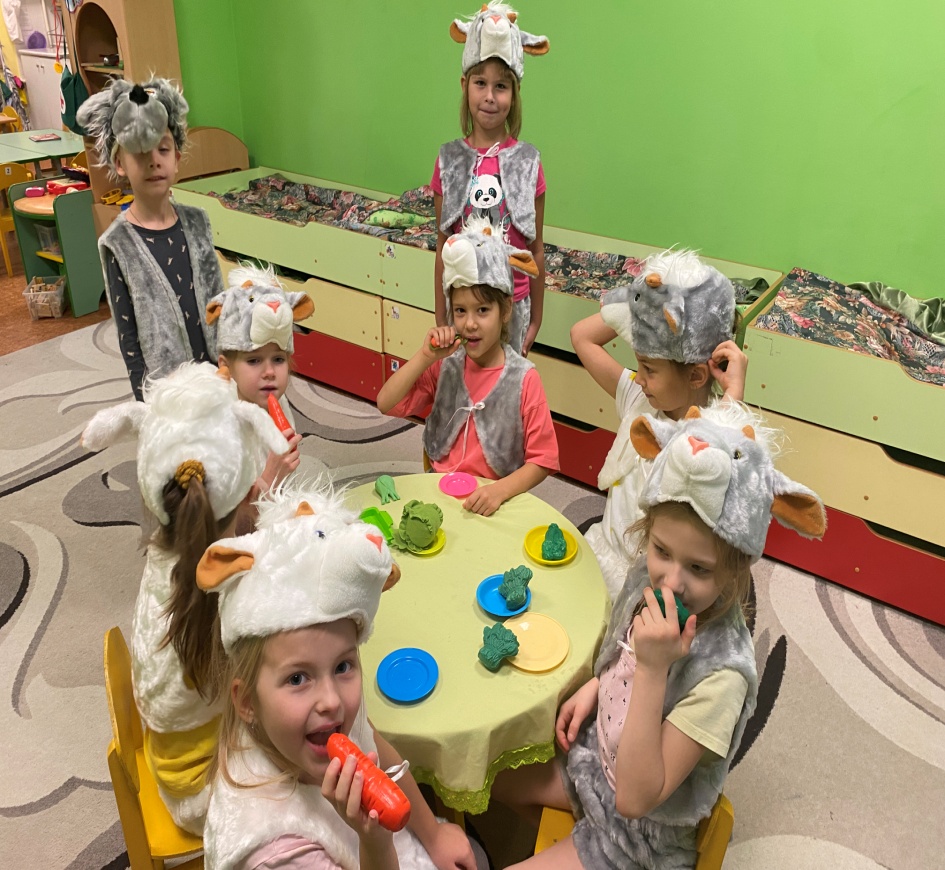 Спасибо за внимание!
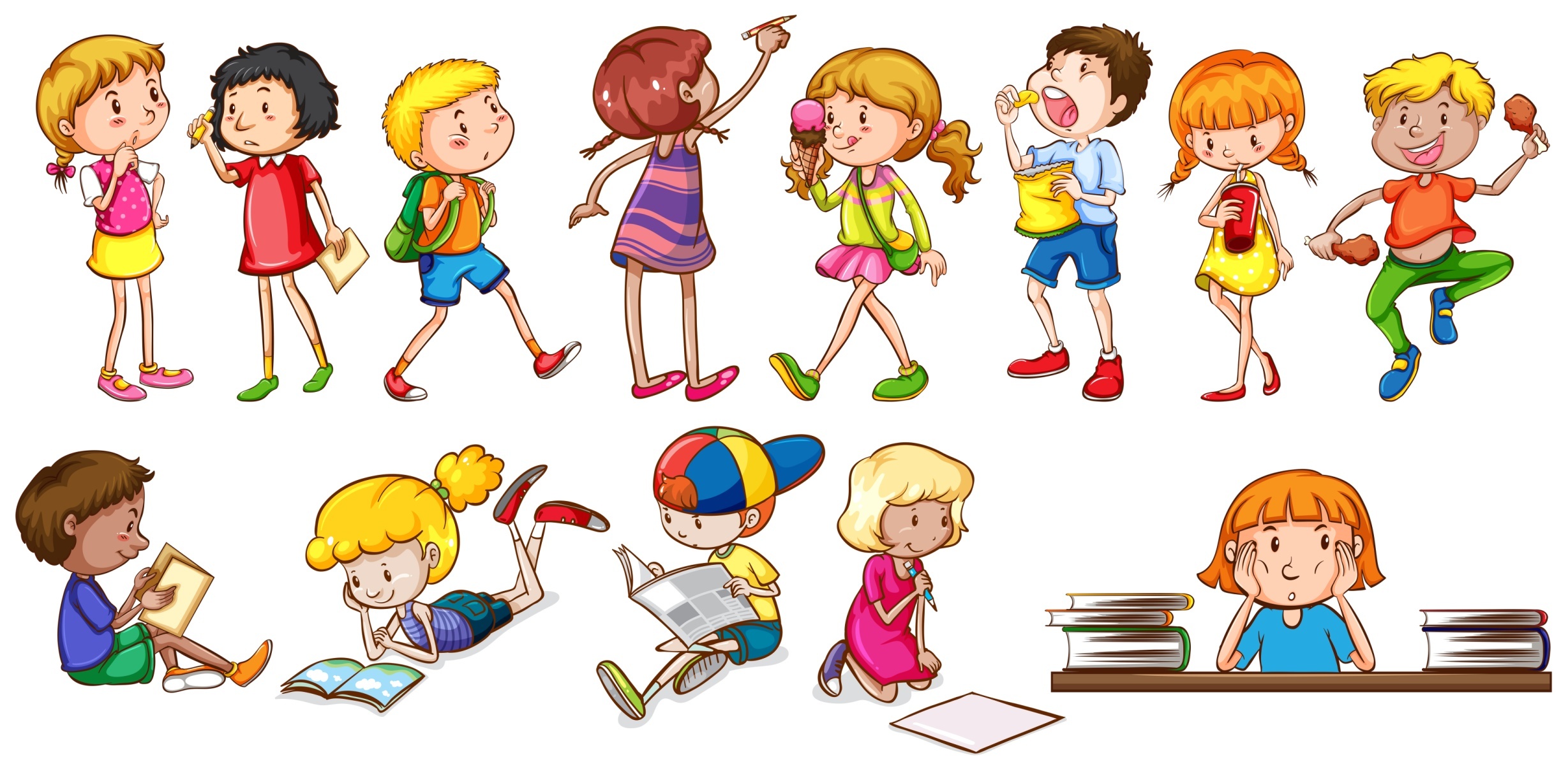